عوارض قلبی در تالاسمی

















دکترزهرا علیزاده ثانی،دانشیارقلب وعروق،فلوشیپ تصویربرداری قلب وعروق،بیمارستان قلب شهید رجایی،مدیربخش ام ای ای قلب بیمارستان امید
پاتوفيزيولوژي مشکلات قلبی در تالاسمی
كارديوميوپاتي ناشي از افزايش بار آهن عمده ترين علت مرگ و مير اين بيماران است. 
 اين بيماري  با تابلوي :
Dilated Cardiomyopathy
Restrictive Cardiomyopathy
Pulmonary Hypertention
به مرگ منجر مي شود.
مرحله اول:
صدمه قلبی عروقی ناشی از بار آهن
مرحله دوم:
اختلالات دیاستولیک
و
کاردیومیوپاتی Restrictive
مرحله سوم:
کاردیومیوپاتی دیلاته قلبی و
 اختلالات سیستولیک قلبی
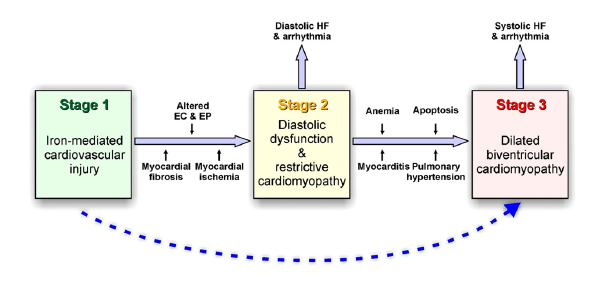 درون كارديوميوسيت ها آهن به سه طريق ذخيره مي شود: 
فريتين
 هموسيدرين
آهن پلاسماي ناپايدار (LPI) 
LPI براي داروهای آهن زدا  دردسترس ترين آهن است و در عين حال سمي ترين نوع آهن هم مي باشد
اختلافات ژنتيكي در افراد ميزان حساسيت آن ها را به افزايش بار آهن متفاوت مي سازد
وجود اپوليپو پروتئین E4 ، با نارسايي قلب چپ ارتباط تنگاتنگي دارد
نارسايي قلبي در كساني كه بيماري هاي اندوکرین متعدد همراه مانند:  ديابت و هيپوتيروئيدي دارند، شديدتر مي باشد
کمبود کارنیتین،تیامین،ویتامین D،کلسیم ممکنست باعث بدترشدن نارسایی قلبی شود
وجود ميوكارديت در بيماران تالاسميك به ويژه در افراد با استعداد ژنتيكي باعث پيشرفت نارسايي قلبي مي شود
 ويروس هاي كارديوتروپ شامل: انتروويروس ها، ادنوويروس ها، پاروويروس B 19وHHV  تيپ 6 هرپس انساني میباشد.
:
تشخيص درگيري قلبي در بيماران تالاسميك
درگيري هاي ميوكارد
الف- اختلال عمل دياستولي               
ب- اختلال عمل سيستولي
درگيري هاي آریتموژنيك 
الف- آريتمي هاي فوق بطني: AF و فلاتر دهليزي                
ب- آريتمي هاي بطني: PVC                     
ج- بلوك هاي قلبي
درگيري هاي پريكارد و اندوكارد 
الف- افيوژن پريكارد       
ب- افزايش ضخامت پريكارد       
ج- كلسيفيكاسيون دريچه هاي قلب و اجزاي قلبي
افزايش فشار شريان ريوي 
درگيري هاي عروقي 
الف- اختلالات وازوموتور                  
ب- عدم تطابق فشار
افزايش فشار شريان ريوي
به ويژه در تالاسمي اينترمدياها
ترمبوسيتوز بعد ازاسپلنكتومي
PAP حدود سي ميلي متر جيوه و بالاتر
موارد شديد معمولاً در كساني كه به لحاظ ژنتيكي داراي زمينه باشند
درمان :
افزايش هموگلوبين به بالاتر از 10gr/ dl
مهاركننده هاي فسفودي استراز
تجويز آنتي كواگولان ها در افرادي كه به لحاظ ترومبوز ريسك بالا دارند
نقش کم خونی و اختلالات عروقی درتالاسمی
نارسایی قلبی با برون ده قلبی افزایش یافته
سازگاری سیستم قلبی عروقی در بیماران تالاسمی به دنبال کم خونی اولیه ( افزایش حجم  انتهای دیاستولیک، افزایش برون ده قلبی، افزایش  کسر تخلیه ای قلب)
افزایش تقاضای اکسیژن عضله قلب
اتساع عروق محیطی
تشخیص نارسایی قلبی متفاوت از بیماران بدون کم خونی است
نارسایی قلب شایع ترین علت مرگ در بیماران تالاسمی
علایم  قلبی بیماران تالاسمی به علت کم خونی مزمن ماسکه می شود.
تشخیص نارسایی قلبی سخت تر است
 T2* قلبی کمتر از 10 میلی ثانیه مهمترین پیش بینی کننده پیشرفت نارسایی قلبی است
اولین و مهمترین وسیله تشخیص افزایش بارآهن قلب ، انجام MRI T2* قلب است.
سطح فریتین سرم و غلظت آهن کبد ،پیش بینی کننده خوبی برای پیش بینی بار آهن قلب نیست.
تشخیص نارسایی قلبی در تالاسمی
به علت تشابه علایم نارسایی قلبی با علایم کم خونی اولیه، مهمترین علامت ایجاد نارسایی قلبی، تغییر در علایم بیمار و افزایش تنگی نفس فعالیتی است
سایر علایم ناشی از احتقان کبدی در این بیماران شامل:
تهوع، درد پشت یا شکم ، سرگیجه و سنکوپ ناشی از آریتمی های قلبی است
علایم دیگر شامل : اختلال درتحمل  تزریق خون های استاندارد همیشگی است
از علایم تاخیری : تنگی نفس شبانه و ورم اندام هاست
علایم تیپک نارسایی قلبی ممکن است به صورت تاخیری ظاهر شود  و منجر به تشخیص دیررس نارسایی قلبی می گردد
علت شایع  نارسایی قلبی ، افزایش بار آهن قلب است
تشخیص نارسایی قلبی در بیماران با عملکرد مختل بطنی
علایم تیپیک شامل  کمبود نفس ، ورم پاها و خستگی ، همچنین افزایش JVP ، رال های ریوی ، جابه جا شدن ضربان نوک قلب است
تظاهرات کلینیکی قلبی ناشی از بار آهن
طیف وسیعی از عوارض قلبی شامل:
پریکاردیت
میوکاردیت
نارسایی قلبی 
آریتمی
بعد از درمان های اهن زدا در حال حاضر میوکاردیت و پریکاردیت ، تظاهرات نادرتری هستند
شایعترین تظاهرات کینیکی قلبی فعلی
نارسایی دیلاته قلب با تظاهرات  Restrictive  و آریتمی قلبی به خصوص AF است
 در بارآهن شدید قلبی، آریتمی های  بطنی شایعتر است، انواع اریتمی های دهلیزی هم می تواند رخ دهد.
سایر عوارض ناشی از افزایش بار اهن که موثر در مشکلات قلبی است شامل:
هیپوتیروئیدیسم، دیابت، هیپو ادرنالیسم، نقص هورمون رشد و هیپو پاراتیروئیدیسم است
استراتژی های تشخیص درگیری قلبی
تست های تشخیصی پایه :
1- نوار قلب
تغیرات جدید ایجاد شده در نوار قلب مهمترین مسئله در تشخیص نارسایی قلبی است.
تغییرات نوار قلب شامل آریتمی های فوق بطنی، تغییرات ناشی از درگیری بطن راست( طرحS1Q3T3 ،تغییر انحراف محور قلب به سمت راست)، تغییرات جدید موج T از V1به بعد، کاهش در ارتفاع موج  QRS
تغییرات رپولاریزاسیون و برادی کاردی  نسبی در نوار قلب  نسبتا اختصاصی می باشند.
علایم پرخونی ریه، افزایش سایز قلبی، علایم خون سازی خارج مغز استخوان که به صورت بافت های نرم در اطراف دنده ها دیده می شود.
تست BNP  و  :NT- Pro BNPدر اختلالات دیاستولیک و سیستولیک قلبی می تواند مختل شود
تکنیک های غیر تهاجمی ارزیابی عمکرد قلبی
1- اکو کاردیوگرافی
2- CMR: ام ارای روش استاندارد طلایی جهت ارزیابی حجم و عملکرد حفره های قلبی است.
تغییرات متوالی دربررسی های عملکرد قلب که توسط تکنیک های غیر تهاجمی شناخته می شود ارزشمنددر جهت  تشخیص بروز نارسایی قلبی است
قضاوت روی یک بررسی تشخیصی، نادرست می باشد. لذا بررسی سریال عملکرد قلب ارزشمند است.
استفاده از CMR در تشخیص افزایش بار آهن قلب
ارزیابی آهن توسط T2*
اندازه گیری T2* کبدی
Myocardial Iron Concentration calculation according to: Carpenter JP, et al. Circulation. 2011;123:1519-28Liver Iron Concentration calculation according to: Wood et al. Blood 2005;106:1460-1465
ارتباط معکوس بین T2* و بار آهن قلب
میزان آهن قلب و کبد ارتباط مستقیم ندارد
ارتباط بین میزان اهن قلب و سطح فرتین سرم و اهن کبد یک ارتباط مستقیم نیست
ارتباط معکوس بین T2* و پیشرفت نارسایی قلبی
ارزیابی ام ارای کامل قلبی
اندیکاسیون ام ار ای کامل قلبی
سابقه هپاتیتC
سابقه دیابت وسایرریسک فاکتورهای قلبی
عدم تطابق بین میزان باراهن قلب واختلال عملکرد قلب
درمان بيماران قلبي
الف- درمان غيرقلبي
كاهش منظم سطح فريتين خون به زير 1000
 درمان با دفروكسامين يا L1 
فريتين بالاي 2000 تجويز وريدي دفروكسامين

ب- درمان قلبي
درمان قلبي
در بیمارانی که آسيمپتوماتيك هستند:
 درمان نگهدارنده در EFهاي  50% يا پايين تر استفاده از:
Angiotensin Converting Enzyme Inhibitor
Angiotansine Receptor Blokers
همراه با ویا بدون ديگوكسين توصيه مي گردد
درسيمپتوماتيك ها:
ARB
ACEI
 ديگوكسين
ديورتيك ها مثل هيدروكلروتيازيد و اسپيرنولاكتون 
افراد علامتداری كه EF هاي حدود 30% و يا پايين تر دارند و بار آهن آن ها بالاست بهتر است  براي تجويز دفروكسامين وريدي و تجويز داروهاي فوق بستري گردند.
تداخل هاي دارويي
برخي داروها باعث افزايش سطح سرمي ديگوكسين مي شوند مثل: 
وراپاميل
 آميودارون
 كينيدين 
 وجود هيپوكالمي و هيپومنيزيمي و هيپوكلسمي به سميت ديگوكسين مي افزايد
سيلدنافيلد
براي كنترل فشار خون ريوي 
عوارض : 
فلاشينگ، كاهش فشار خون، سر درد، درد شكم يا دردقلب، پرشدگي بيني، تغيير منظره چشمي 
نبايد همزمان با نيترات ها و الفابلاكرها مصرف شود
دفرازيروكسDeferasirox  واستاتين ها  سطح خوني آنرا افزايش مي دهد.
ACEI
شامل: 
كاپتوپريل
انالاپريل
 ليزینوپريل
عوارض اين داروها شامل هيپركالمي، افت فشار خون، ادم آنژيونوروتيك وسرفه
در اين دسته از بيماران بايد كاهش عملكرد كليوي و افزايش BUN و كراتينين کنترل گردد
كاروديلول Carvedilol
از دسته بتابلوكرها
برای كنترل آريتمي
عوارض جانبي: 
افت فشار خون، براديكاردي، گیجی ( Dizziness)  با مكانيسم مرکزی( سنترال) ، هيپركلسمي، اسهال، افزايش وزن، ضعف، سنكوپ، ادم محيطي، استفراغ، بلوك قلبي
دیورتیک ها
فروسمايد : در كاهش ادم، با علت هاي عروقي، نارسايي قلب چپ و راست مؤثر مي باشد. باعث افت شديد فشار خون وهايپوكالمي مي شود
هيدروكلروتيازيد: ديورتيك ضعيفي است. باعث افت فشار خون در بلند مدت مي شود. دارای عارضه هايپوكالمي میباشد.
اسپيرنولاكتون :ديورتيك ضعيفي است. ولي با فروسمايد جهت كاهش اثرات هيپوكالمي و براي جلوگيري از  remodlingقلبي تجويز مي شود. ژنيكوماستي عارضه اساسي آن در جوانان است